Student Education Planning Tools: Education Planning Initiative (EPI)
Cynthia Rico
David Shippen
Robyn Tornay
Agenda
-Systemwide Portal Progress-Education Planning/Degree Audit -Timeline-Pilot Colleges-Questions, Answers, Dialogue
Systemwide Student Portal
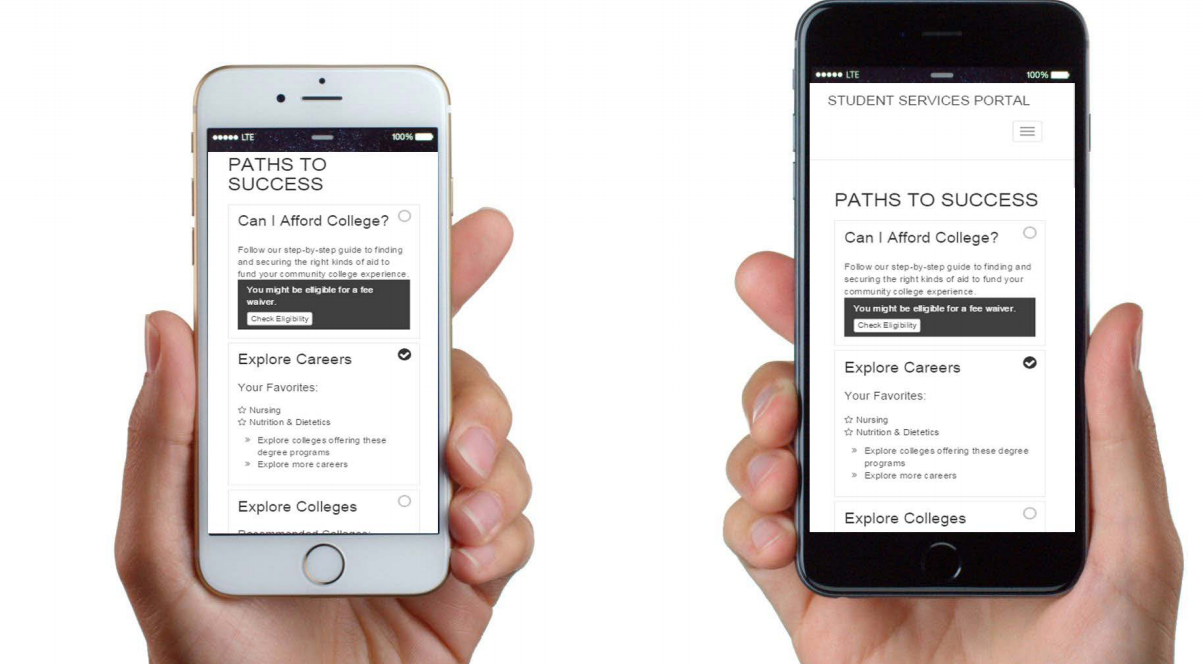 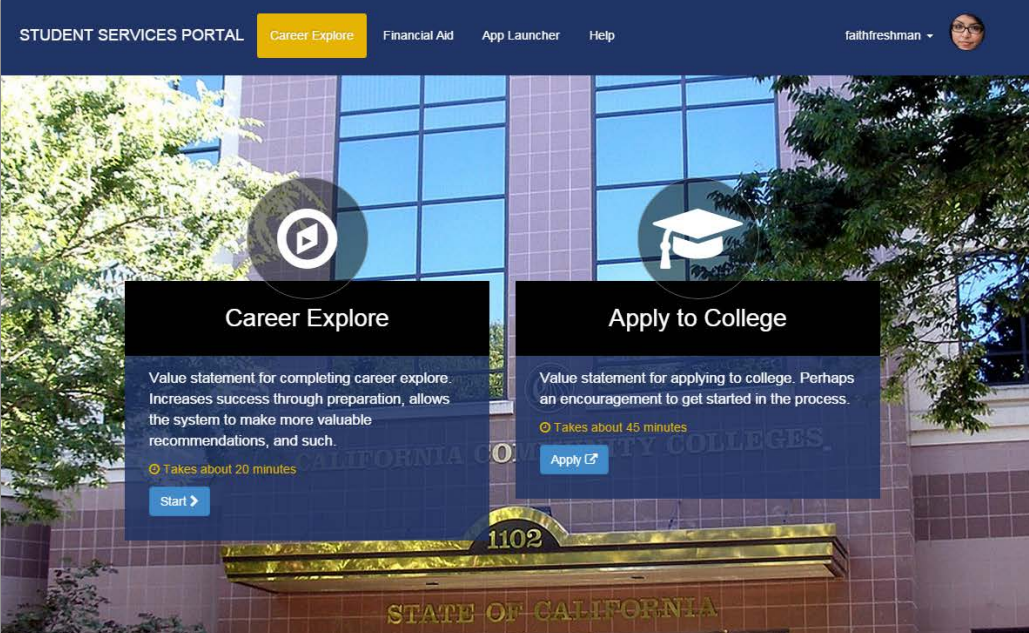 Systemwide Student Portal
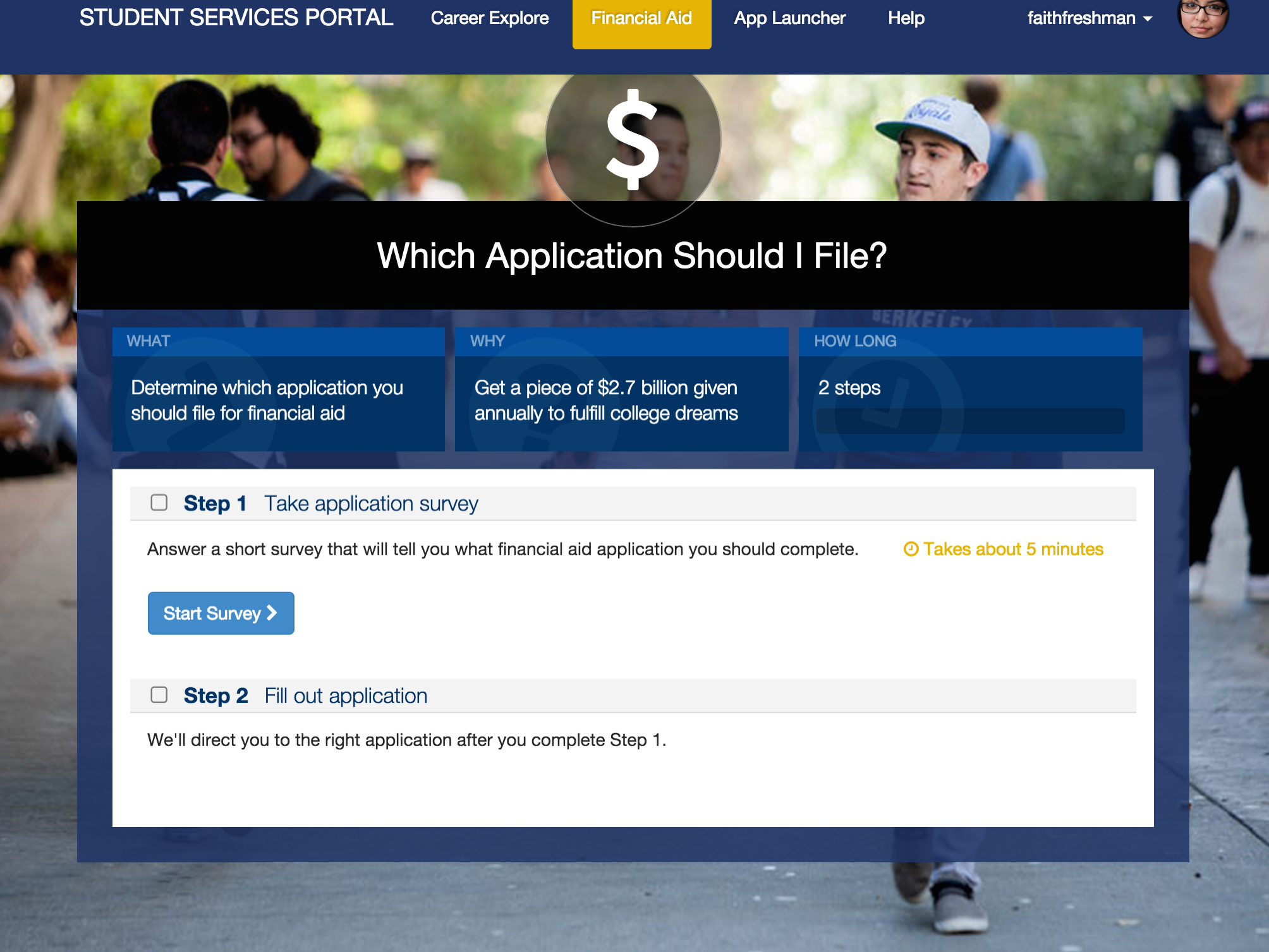 Portal – Messaging Students
Apply for Admission
Education Planning
Orientation
Financial Aid
Order Transcripts
Academic advising  
Time Management
Transportation
Child Care
Test Anxiety
Substance Abuse
Food Assistance
Basic skills (reading, writing, math)  
CalWorks  
Career planning  
Counseling - personal  
Dream Act
DSPS (Disabled Student Programs and Services) 
EOPS  (Extended Opportunity Programs and Services)  
ESL (English as a Second Language)  
Health services  
Housing information  
Employment assistance  
Online classes  
Re-entry program (after 5 years out)  
Scholarship information  
Student government  
Testing/assessment 
Transfer information  
Tutoring services  
Veteran’s services
Athletics
Foster Youth
TANF/SSI/General Assistance
LGBT
Education Planning/Degree Audit System
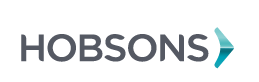 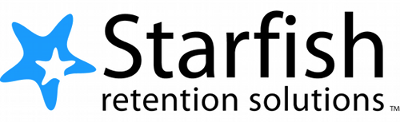 Builds from historical course offerings
Term-by-term degree layouts
Requirement checklists for student to complete degree objective
Ability to email, print, share education plans
Early Alert system to increase retention and reduce withdrawals
Identify at-risk students, concerns and connect students with resources.
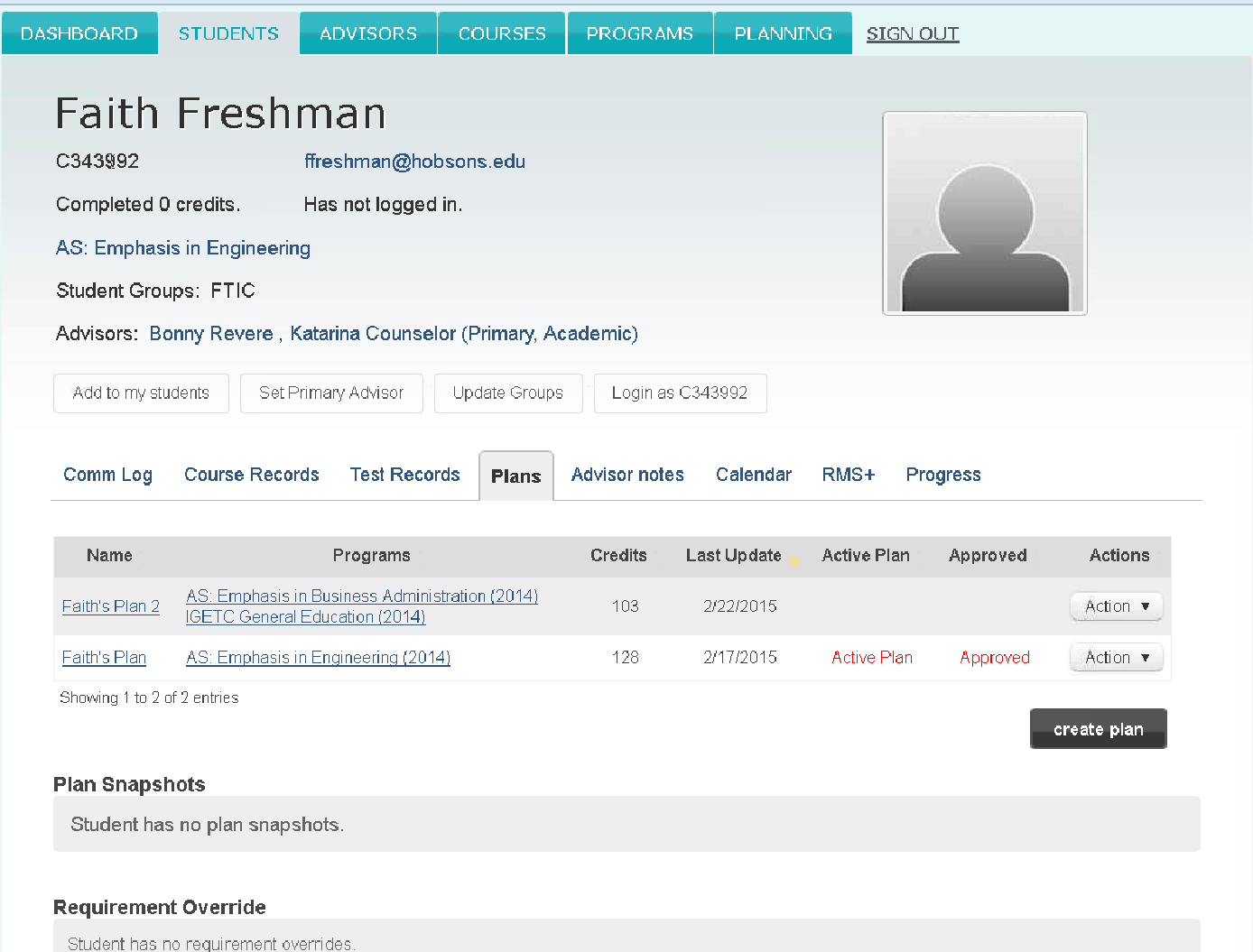 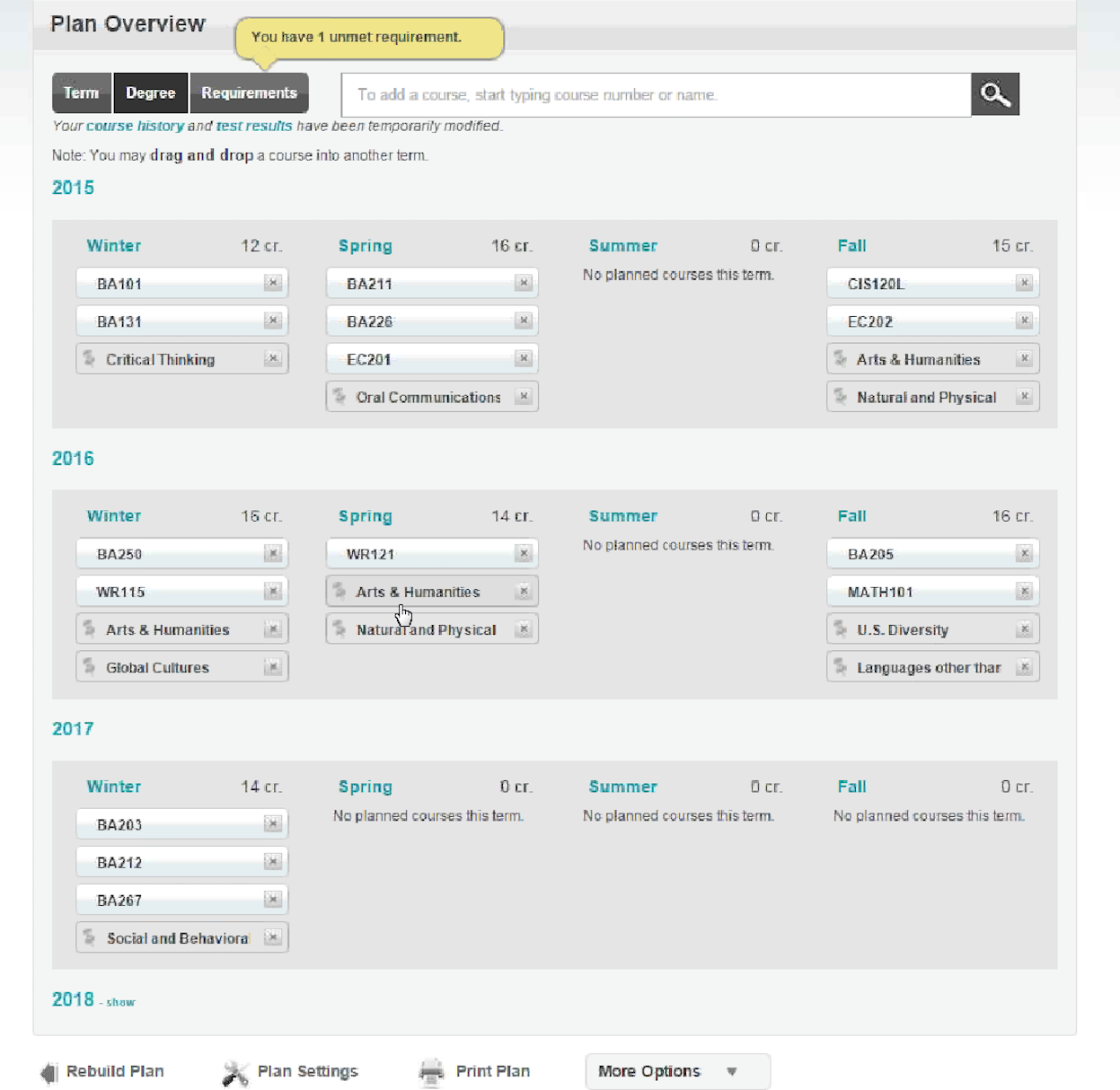 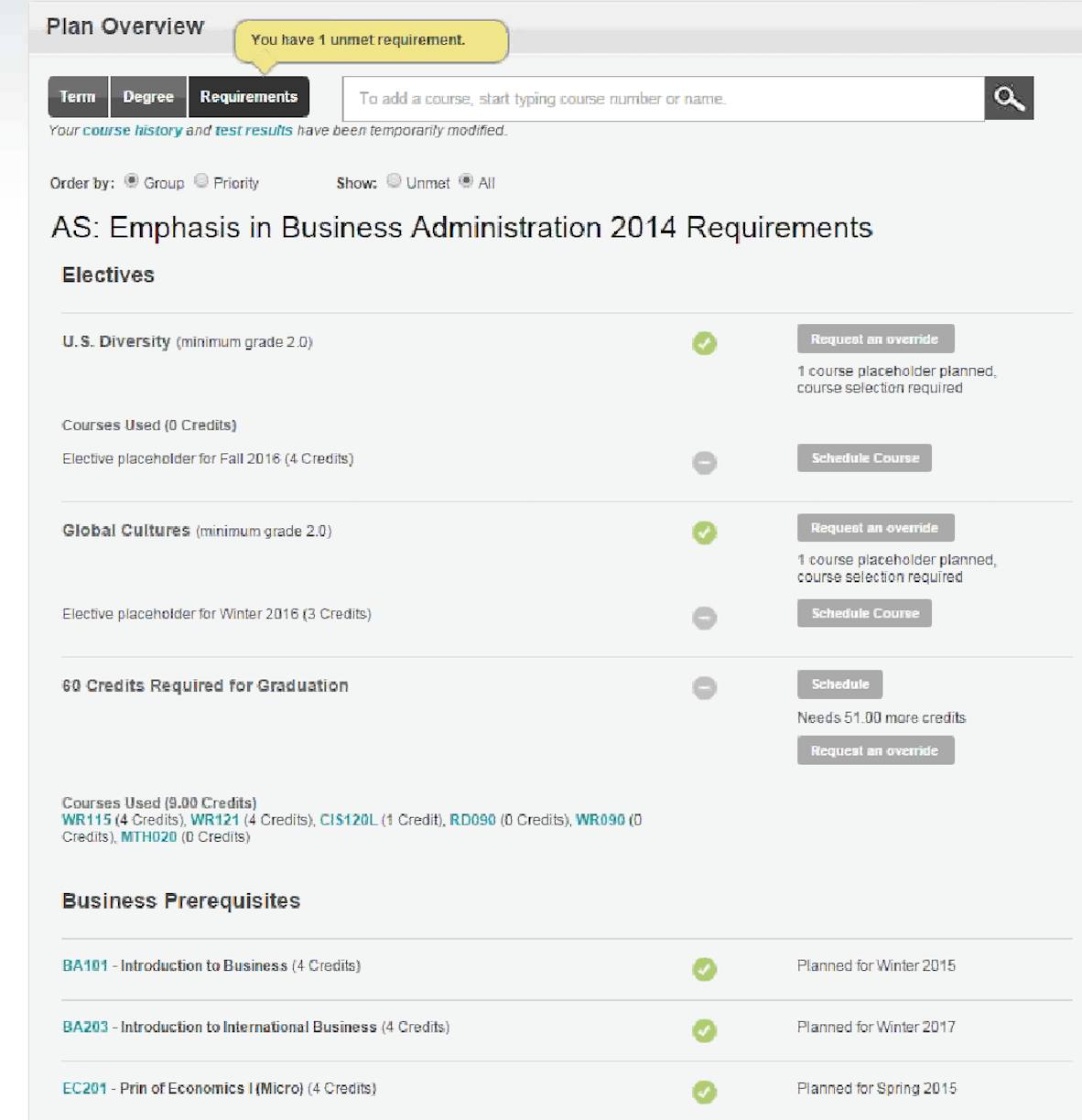 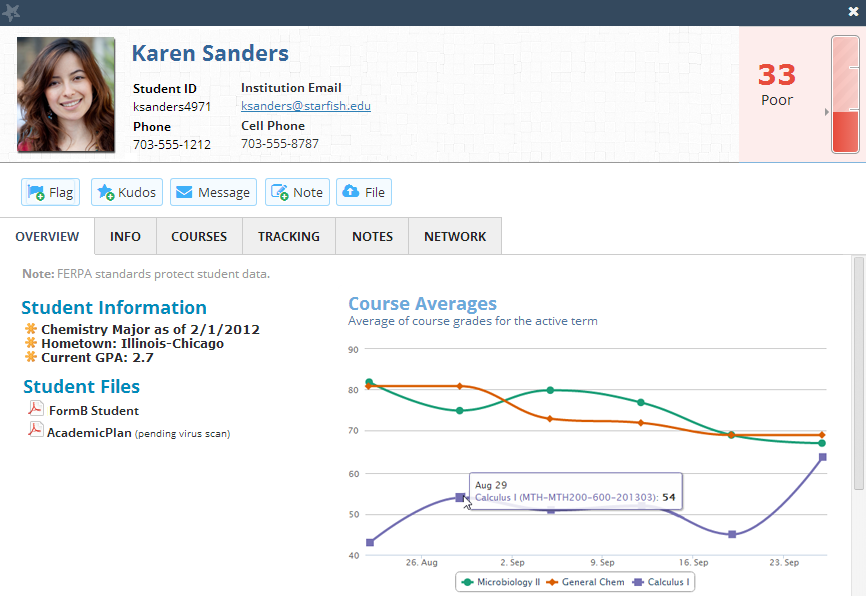 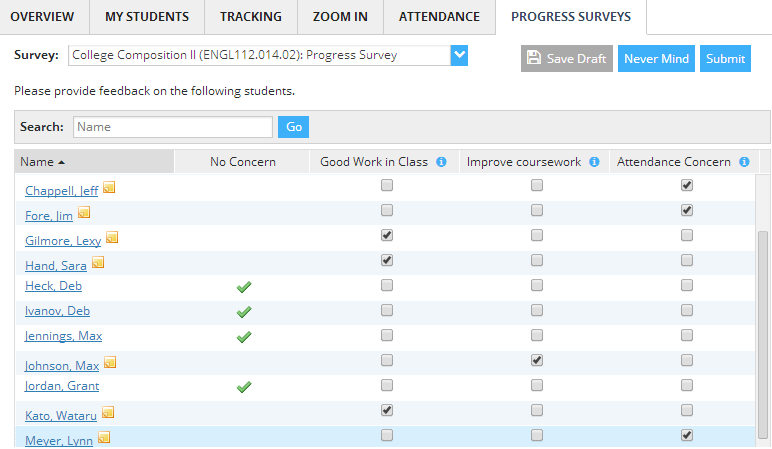 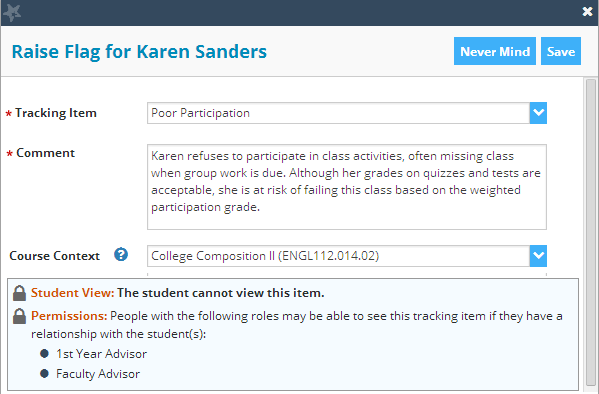 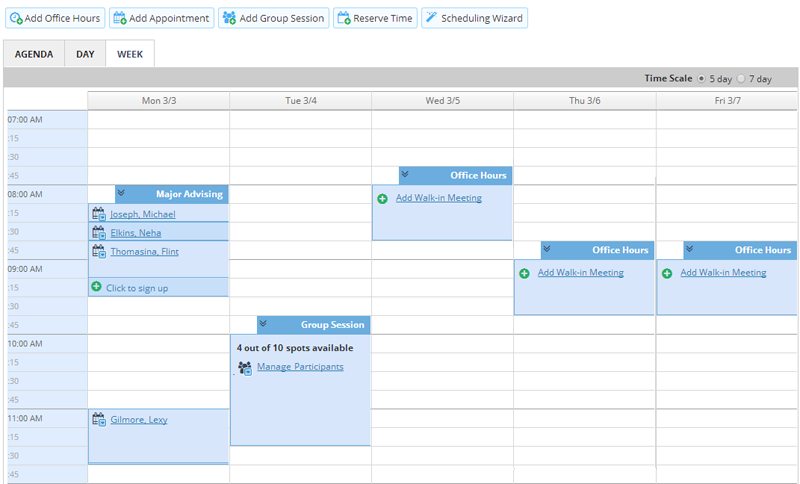 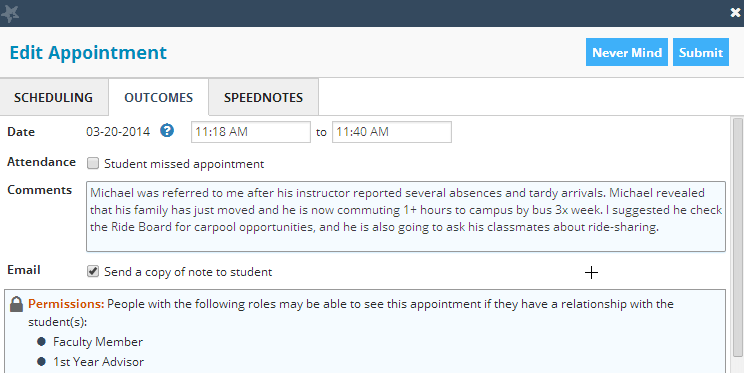 Education Planning Tool/Degree Audit System
10 pilot colleges 

-City College San Francisco	-Crafton Hills College
-El Camino College		-Fresno City College
-Fullerton College		-Los Medanos College
-Mt. San Jacinto College	-Santa Barbara City College
-Santa Rosa Junior College	-Victor Valley College
Release Timeline
Additional Developments
Online Orientation RFP- being drafted
Self Assessment and Career Exploration RFP- being drafted
Questions, Answers, Dialogue
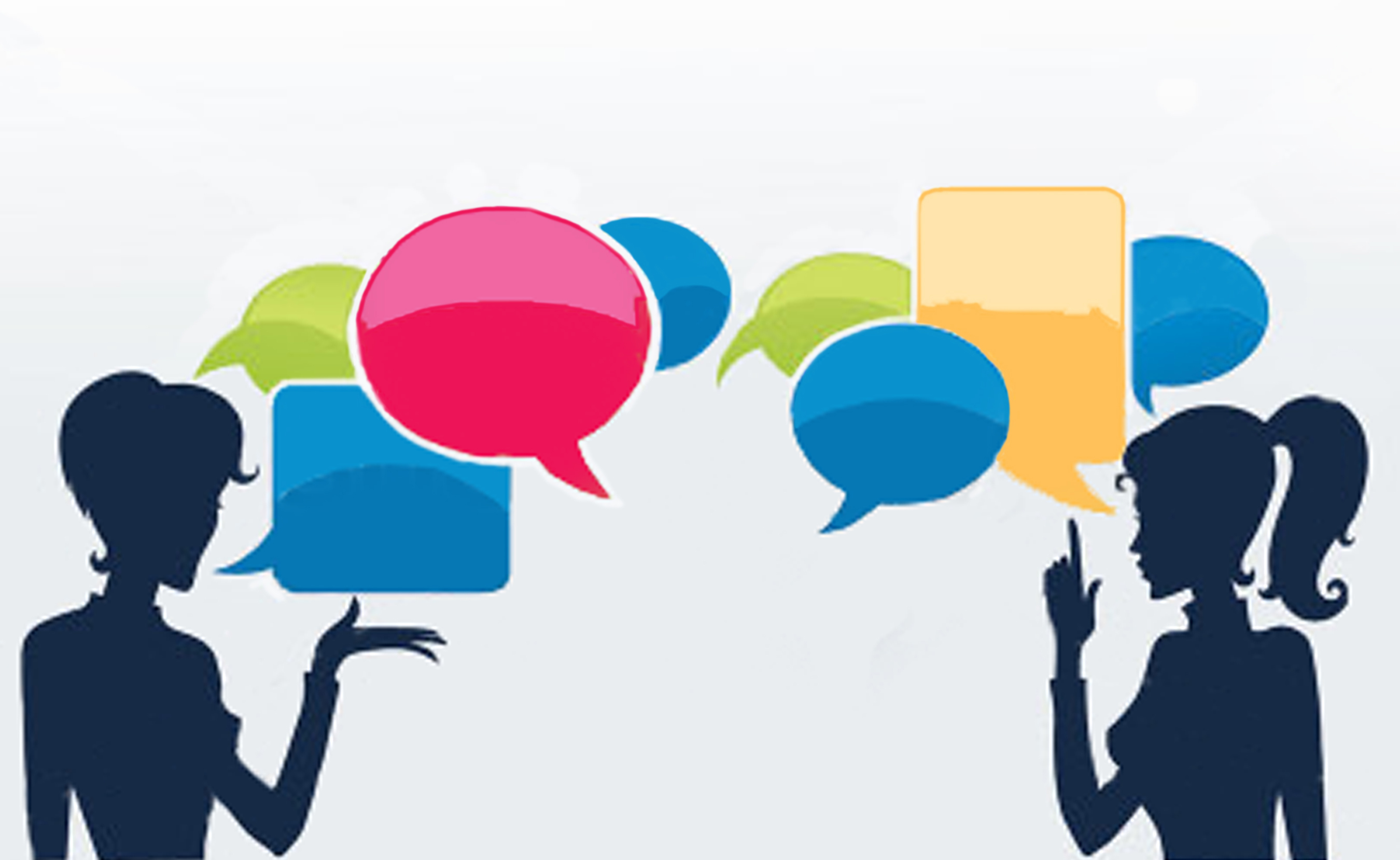